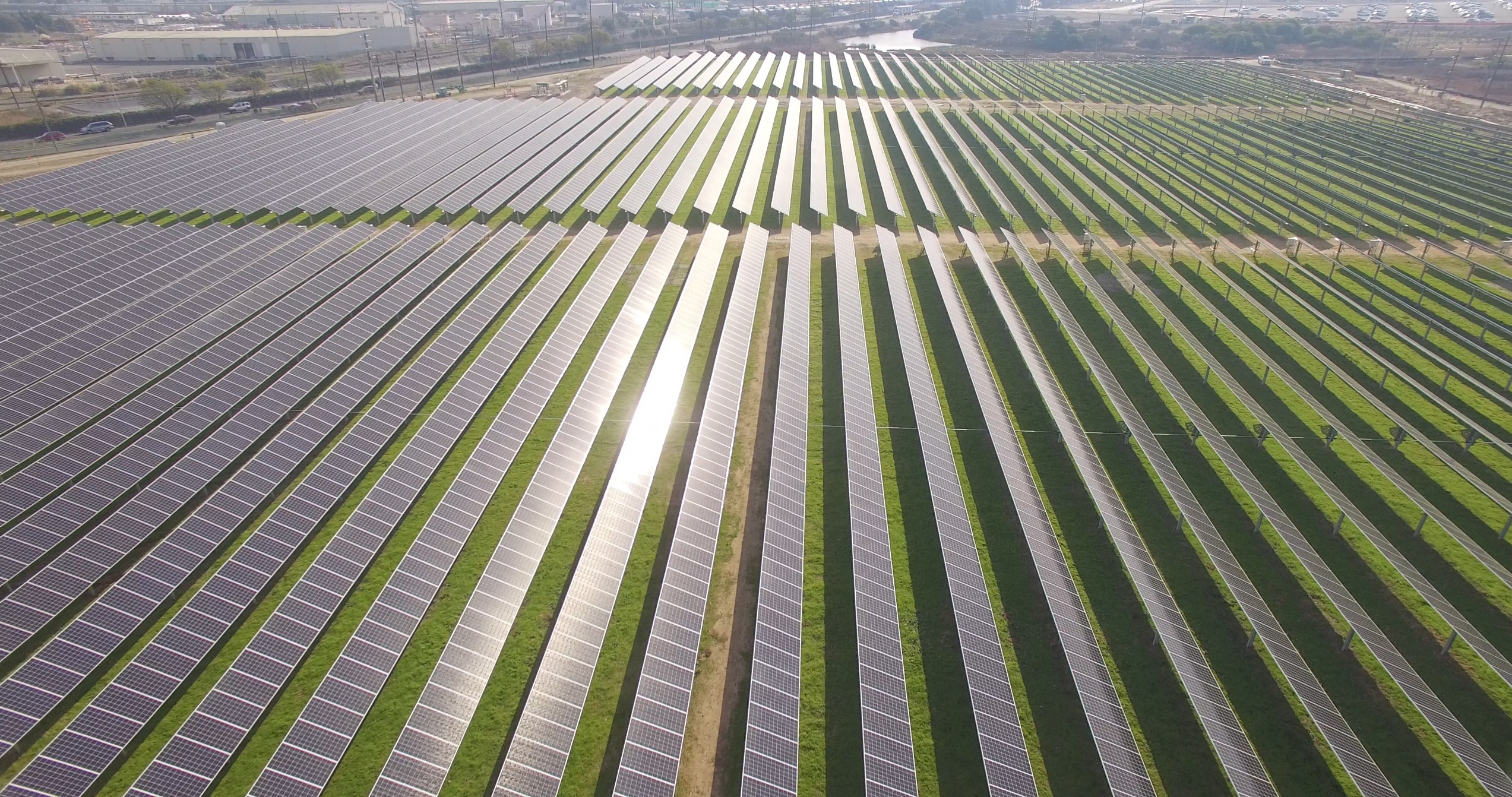 Draft Implementation Plan Workshop
MCE Commercial Efficiency Marketplace
1
Agenda
Welcome & Introductions
Commercial Program and Sub-program overview
Implementation Plan Content
Questions
Welcome & 
Introductions
Jenn Kreutzer-MCE
Joey Lande –MCE
Qua Vallery -MCE
Alice Havenar-Daughton-MCE
McGee Young-Recurve
Carmen Best-Recurve
Adam Scheer-Recurve
Program Team
Address climate change by reducing energy-related greenhouse gas emissions
OUR MISSION
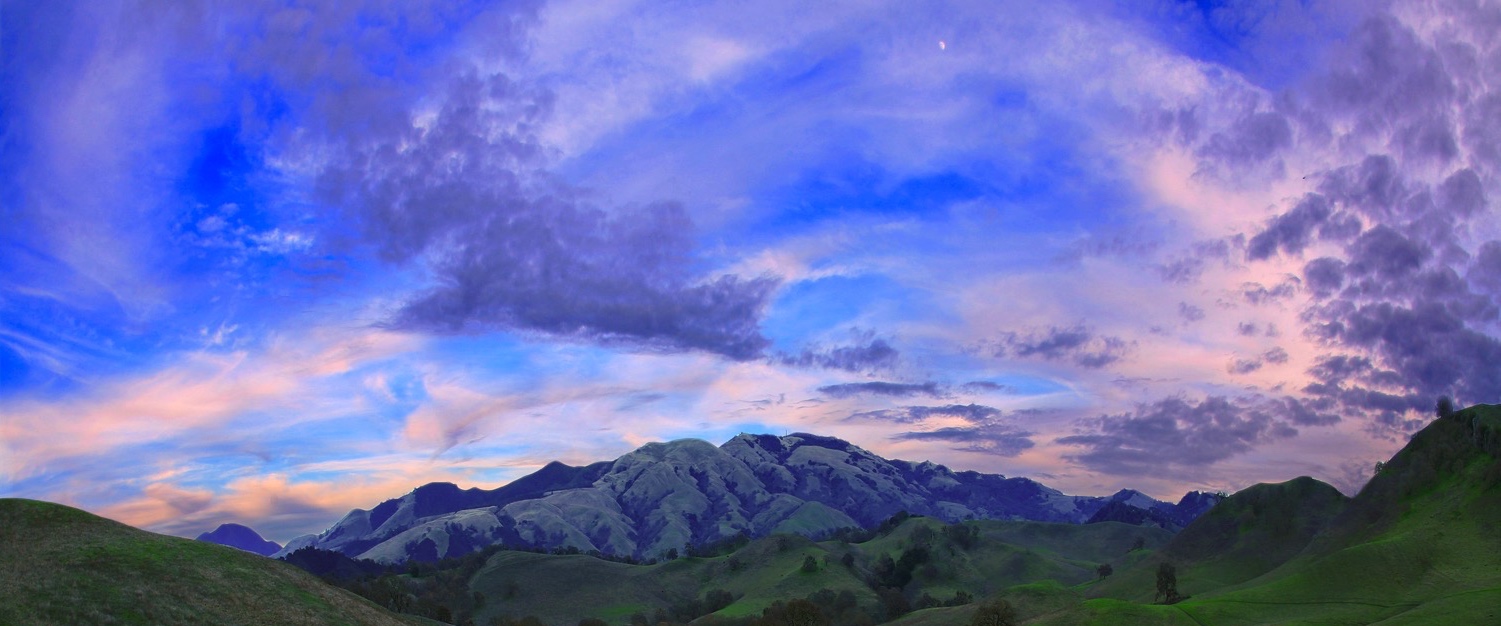 Renewable energy and energy efficiency
Cost-competitive rates 
Economic and workforce benefits
More equitable communities
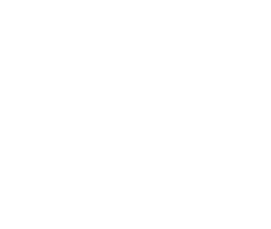 MCE Service Territory
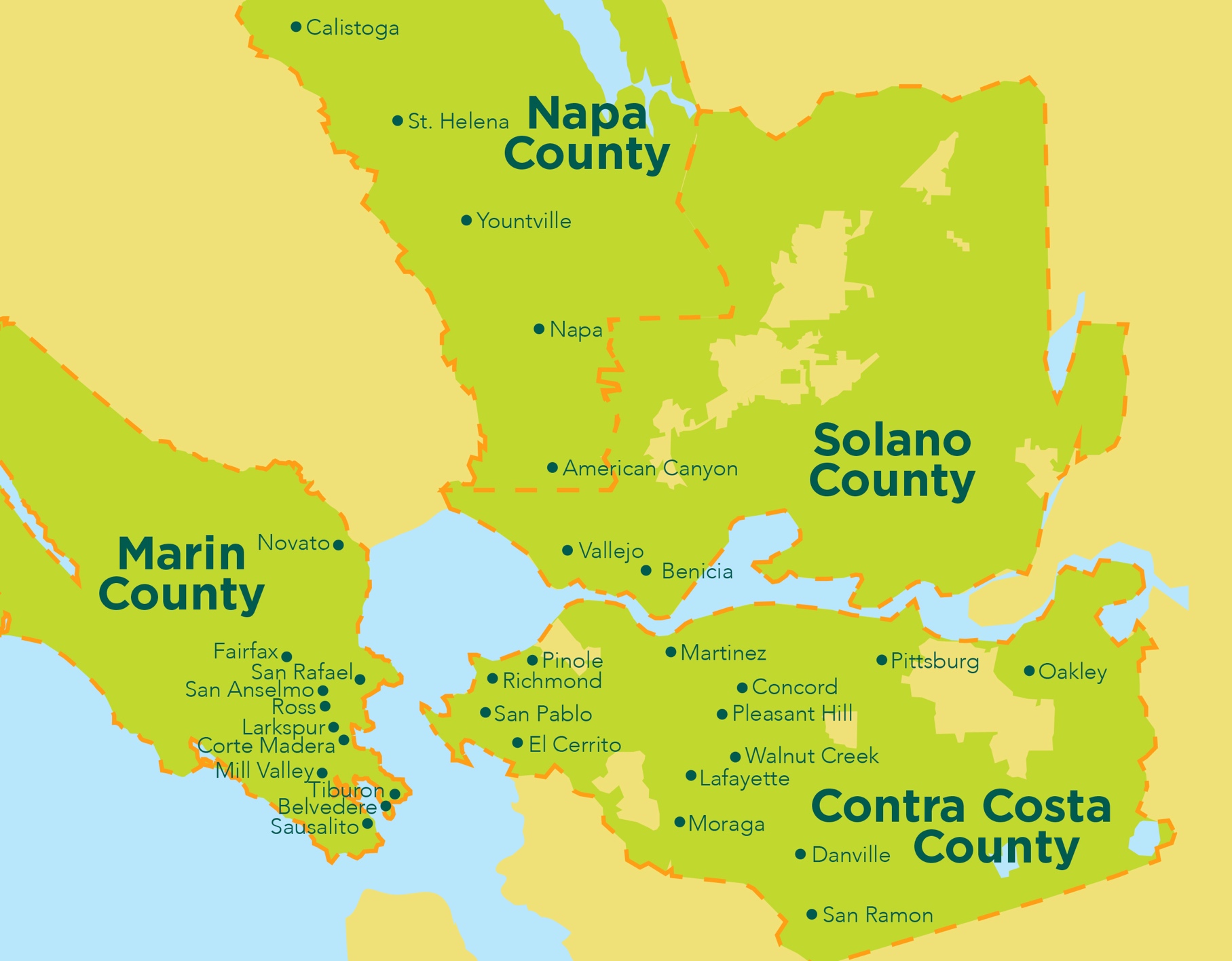 36 Member Communities

Marin County    + 11 cities and towns
Solano County    + 2 cities
Napa County    + 5 cities and towns
Contra Costa County    + 14 cities
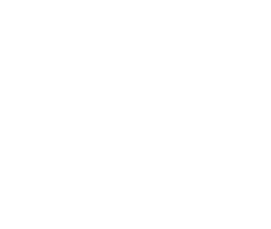 [Speaker Notes: MCE’s Current Service Territory]
Open & Public Process
This workshop is intended to elicit feedback on MCE’s DRAFT Implementation Plan for a sub-program to the Commercial Program 
Feedback received may directly inform the program design. Input may be provided today through Tuesday, December 8th, 2020, via email to
jlande@mceCleanEnergy.org
Commercial Program Background
MCE currently administers a commercial energy efficiency program, focused on a wide group of non-residential customers. 
The program is currently served by two program implementers, and is funded at $1.4 million for 2020.
The addition of a new sub-program allows the commercial program to fully leverage MCE’s Business Plan funding level of ~$3.3 million.
MCE Commercial Sub-Program: 
The Commercial Efficiency Marketplace
Sub-Program Overview
Program ID

MCE02-A
Sector

Commercial
Implementer Type

Third Party
Program Type

Resource, Population Level NMEC
Market Channel

Downstream
Program Budget
Full Commercial Program
$241,623
$1,229,326
$1,509,592
$30,000
$3,010,541
Commercial Efficiency Marketplace 
$63,149
$300,000
$931,750
$7,826
$1,302,725
2021
Admin
Direct Implementation - Non-Incentive (DINI)
Incentives
EM&V
Total
Projected Net Impacts
Commercial Efficiency Marketplace
0
 2,650,750 
 43,250
Full Commercial Program
273
5,224,085
88,905
2021
kW
kWh
Therms
Forecasted Cost Effectiveness
Commercial Efficiency Marketplace
1.08
1.36
Full Commercial Program
1.33
1.45
2021
TRC
PAC
Implementation Plan
Program Rationale
Rethink program design 
Population-level NMEC as an enabler
Don’t tell customers how they have to save energy
Build on aggregator strengths/business models
Foster cost-effective program delivery
Structure a contract based on the objective
Primary objective is cost-effective energy efficiency procurement, not specific services
Program Rationale
Not all savings are equal
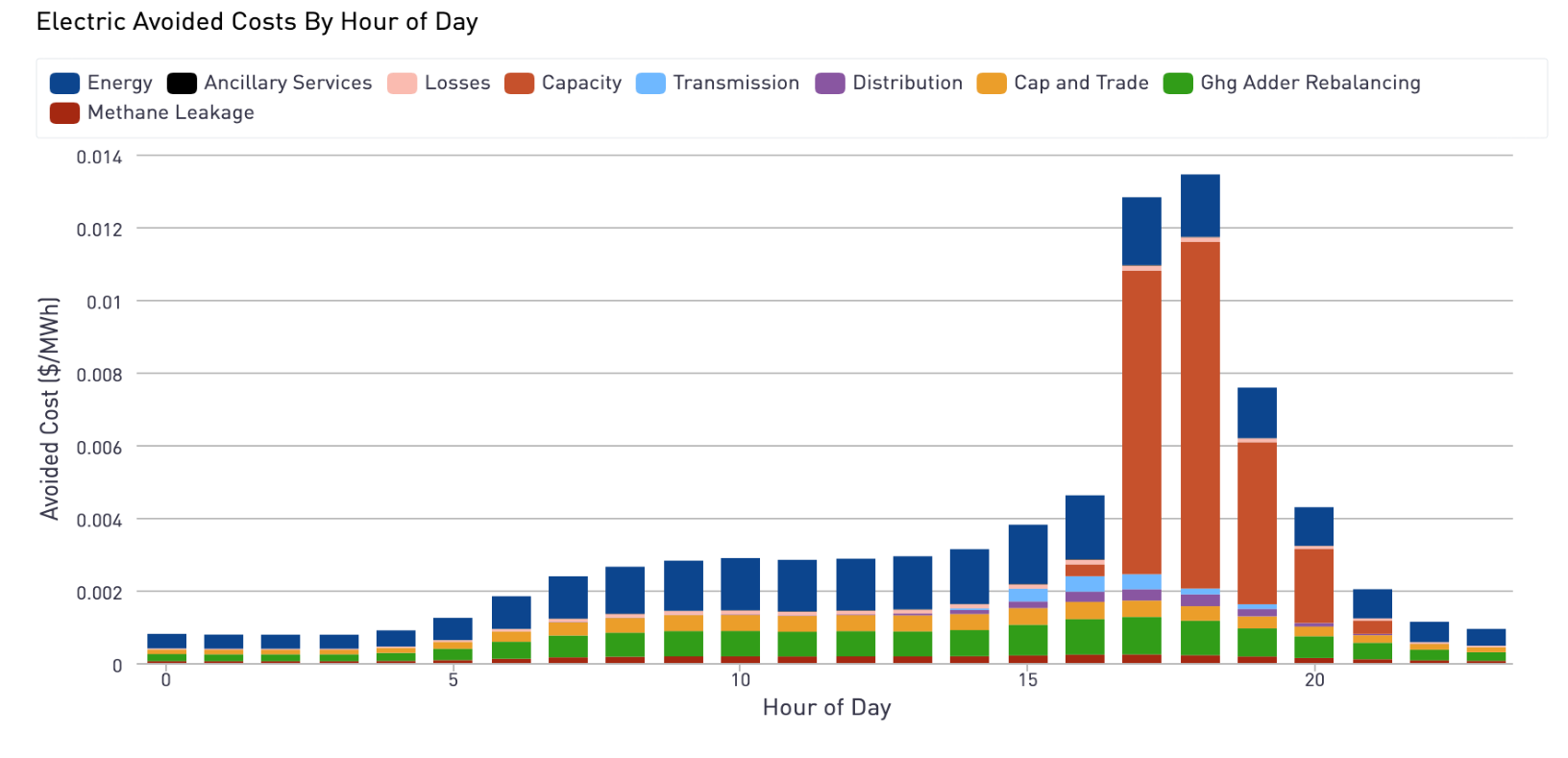 16
Program Description
Multiple aggregators will drive participation
They are paid on the value of benefits delivered, once the benefits exceed costs (implementation + customer costs)
The marketplace offers simplicity, flexibility and transparency
A true pay-for-performance program 
Paying a variable price for energy savings to meet minimum cost-effectiveness thresholds, and only paying for the CE savings delivered
Program Description
Projects are developed around a core set of primary measures
Lighting, HVAC and heat pumps
Aggregators leverage Recurve’s portal and project value calculator to understand the connection between project costs, savings, avoided cost value and cost effectiveness
Incentives push aggregators to balance costs, deliver optimized load shapes and maximize benefits
Program Description
Each aggregator enters into a “Flexibility Purchase Agreement (FPA)” The FPA outlines key terms of participation. 
Recurve will assist with customer optimization, and provide access to the aggregator  portal
Aggregators can screen for customer eligibility, enroll projects and view portfolio results, with Recurve tracking savings in near-real-time M&V
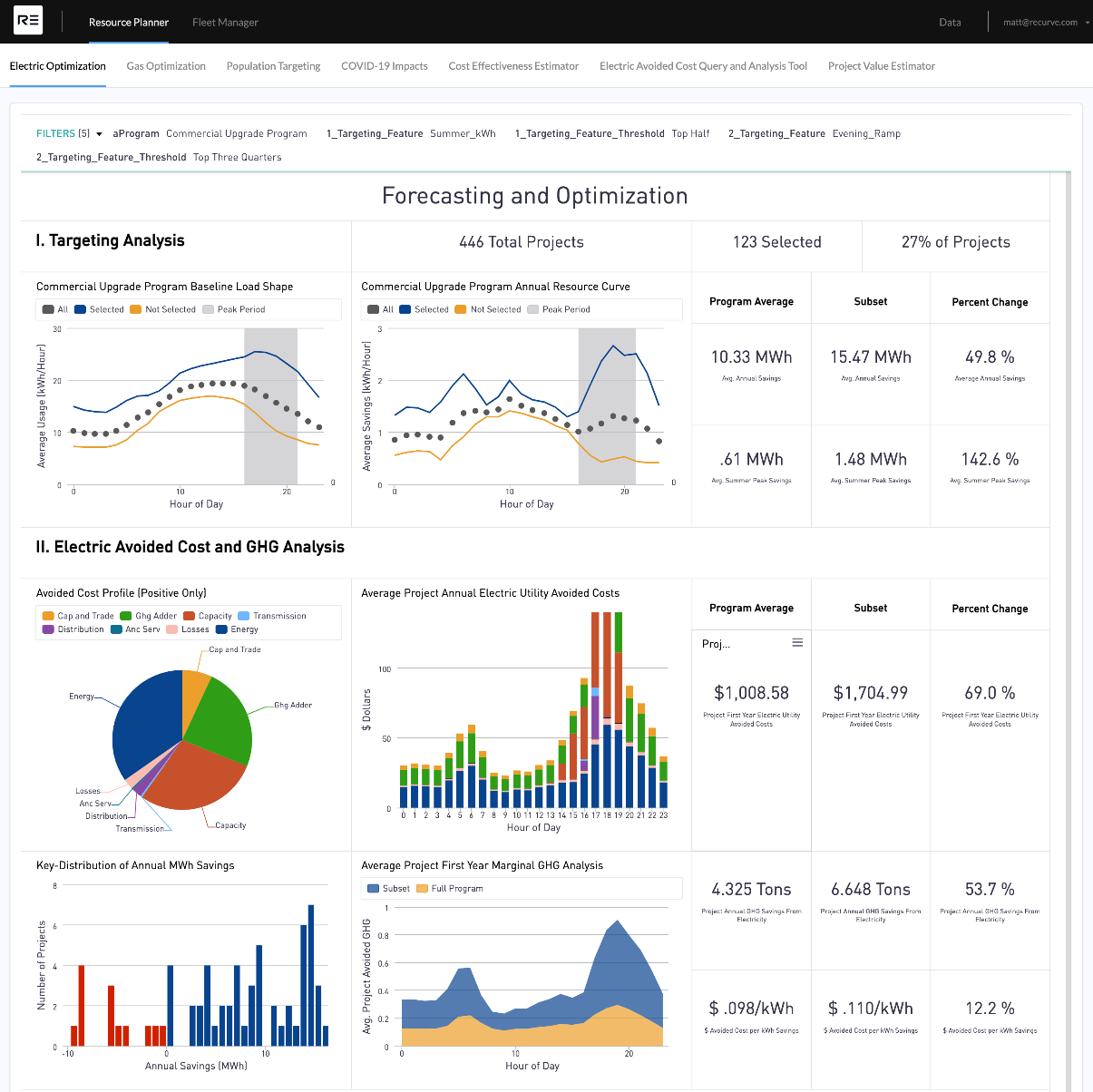 Program Portal
Customer targeting
Load shape optimization
GHG impacts
Avoided cost valuation
Program Delivery
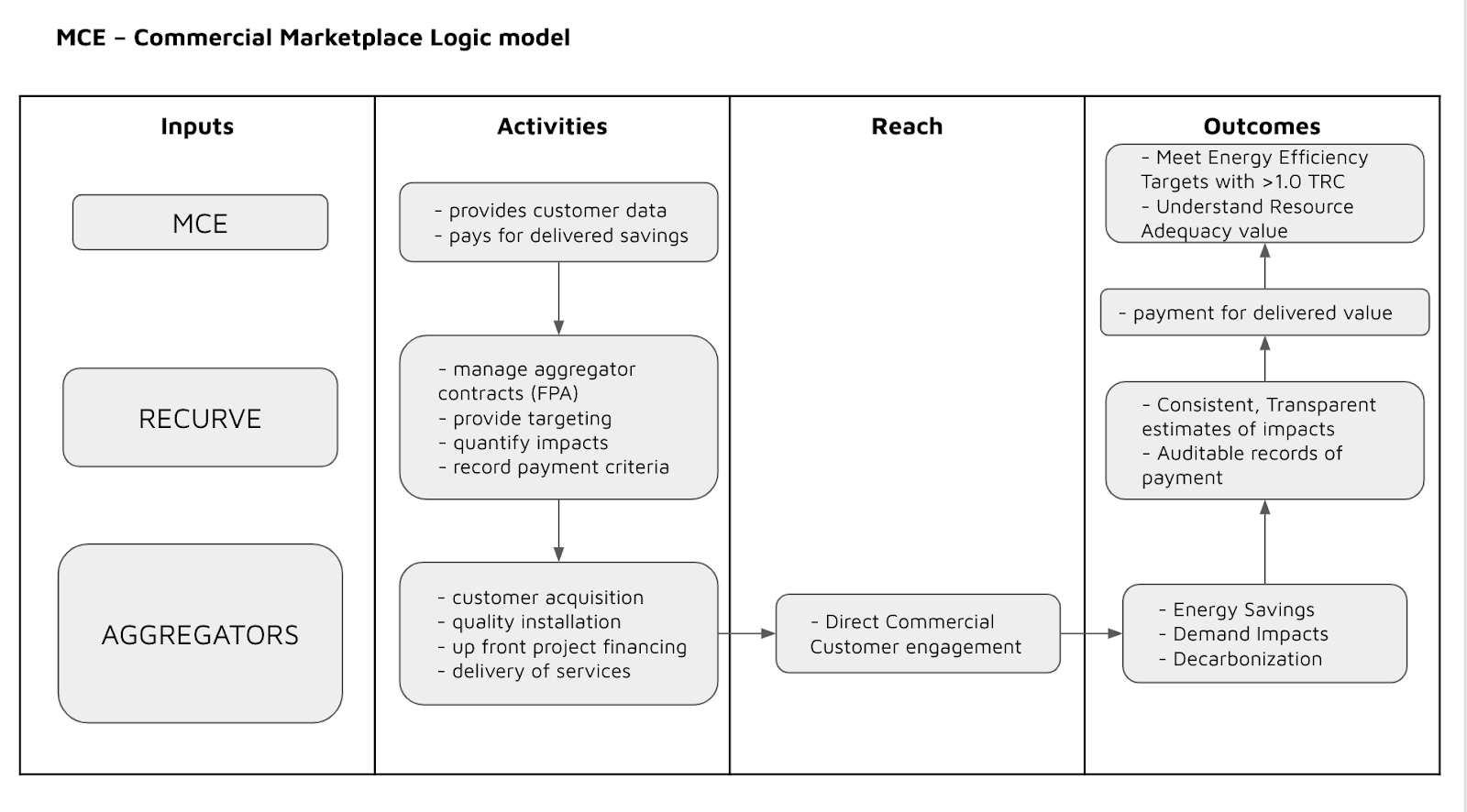 Participant Selection Process
MCE sets standards for customer eligibility and coordination among implementers
Recurve will screen the population based on eligibility criteria, aggregators’ ideal customer type and target primary measure
Aggregators may pull customers from this list or they may identify customers from other means of outreach
Innovation
Maximizing reach, diversifying capability, reducing admin costs and mitigating risk with a single third party contract
Flexibility for All 
Customers, MCE, & Aggregators
Aligning customer needs, project value, and cost effectiveness through aggregator payments
Payments will be based on the benefits (avoided costs) of the projects delivered net of the customer & admin costs to maintain cost-effectiveness
Aggregator Payments
The avoided cost calculator provides the foundational value available to aggregators net of overhead costs.   
The Forecasted Fixed Price per unit of energy saved is based on the deemed load shape:


An Efficiency Payment for the portfolio is calculated using the fixed rate and the measured annual savings:


A Bonus (flexibility) Payment for the portfolio is based on the incremental value of the actual load shape over the deemed load shape and measured annual  savings:
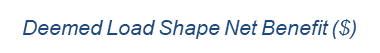 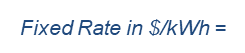 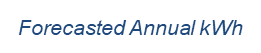 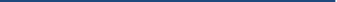 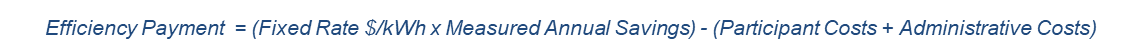 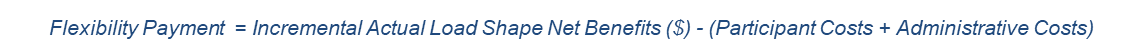 Aggregator Payments
Program Benefits 
(forecasted annual kWh * EUL * avoided cost)
Performance Payment (actual savings * avoided costs - admin and customer costs)
.
Benefits must exceed costs to receive performance payments
Admin Costs (15% of forecasted program Benefits)
Admin Costs
Customer Costs
Customer Costs (variable based on individual projects)
Customer Costs
Payable and Claimable Savings
Payable Savings will be calculated based on CalTRACK 2.0 methods with two adjustments to arrive at net impacts:
Fixed NTG Ratio of 0.95 approved for Commercial NMEC 
A comparison group analysis for COVID adjustments
Claimable Savings to the CPUC will be net, using the methods cited above, and considering normal year weather.
Program Coordination
The Program will coordinate with other PAs to ensure double dipping risks are mitigated, to minimize potential customer confusion

Monthly coordination meetings
Data sharing 
Program implementation
Program attribution
MCE – PG&E – Recurve – BayREN – EBCE
QA Plan
Marketplace Diagram
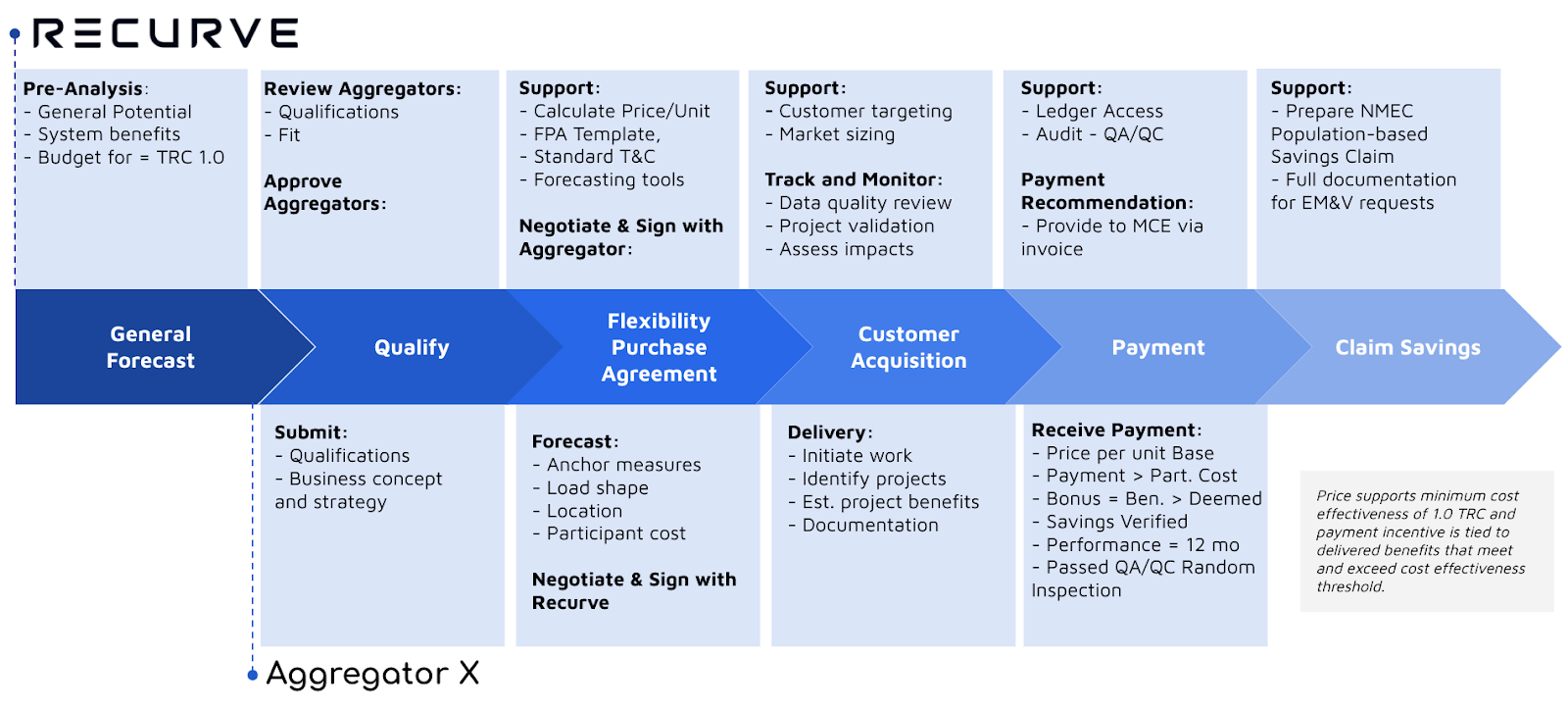 Timeline and Milestones
Milestone
Implementation Webinar
Comments/Feedback Period
Review of Comments and Feedback
Implementation Plan Filing
Timeline
11/24/2020
11/24/2020 - 12/8/2020
12/8/2020 – 12/29/2020
12/29/2020
Questions
MCE Manager of Customer Programs
jlande@mceCleanEnergy.org
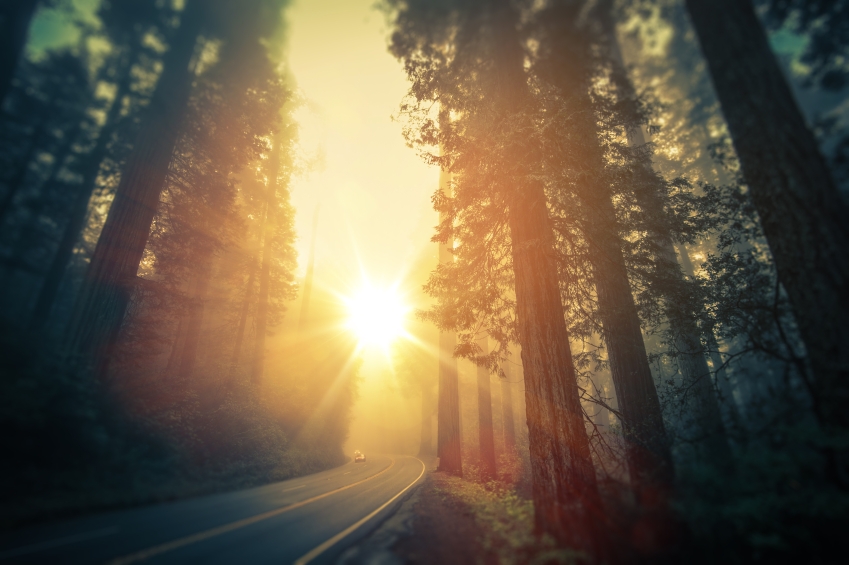 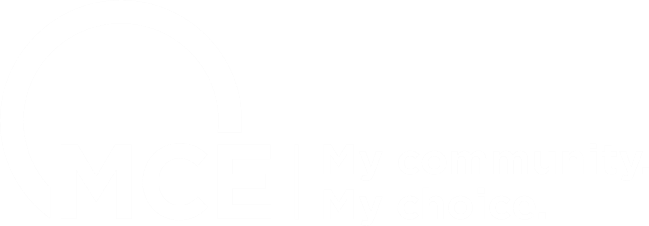 32